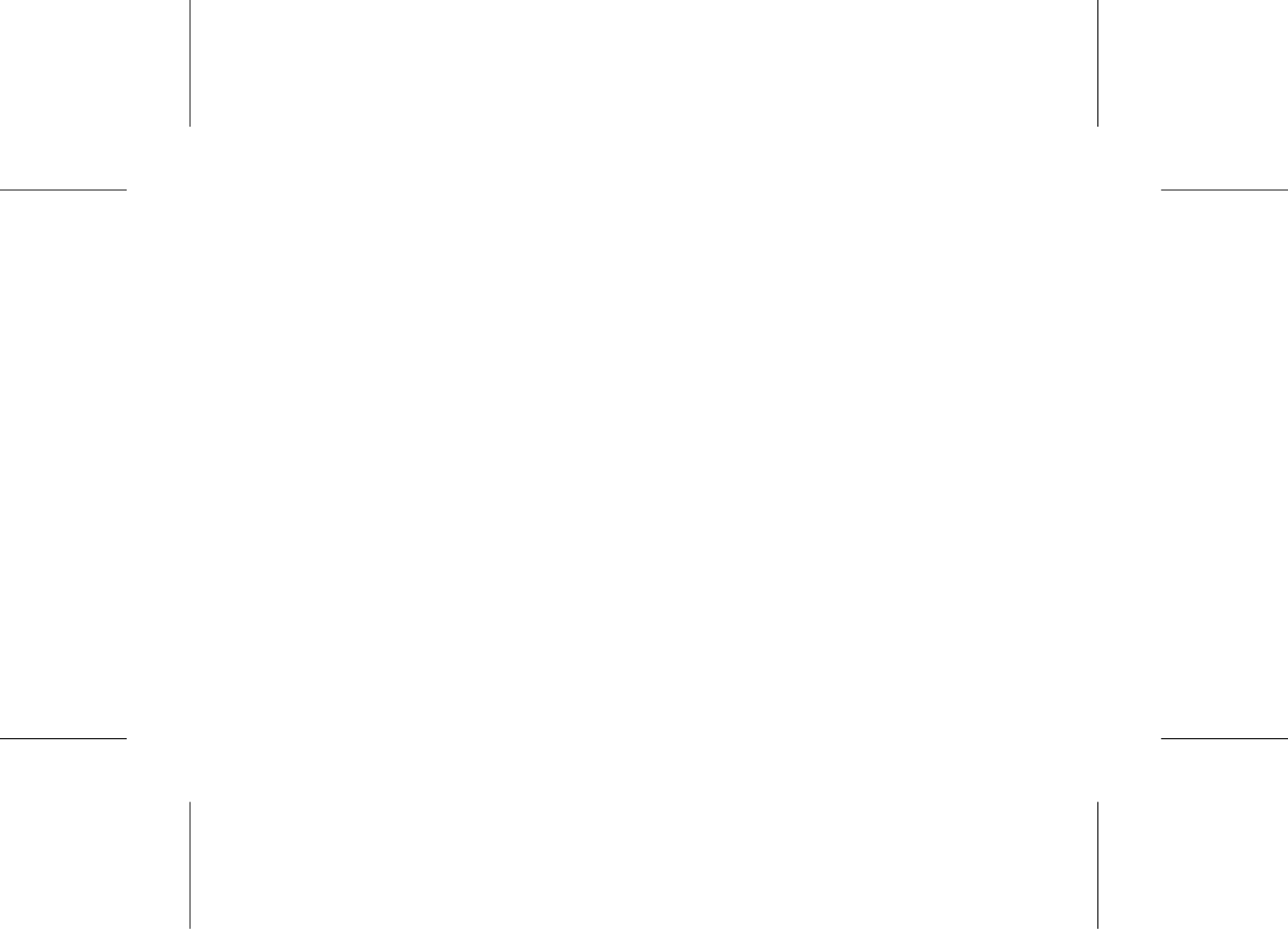 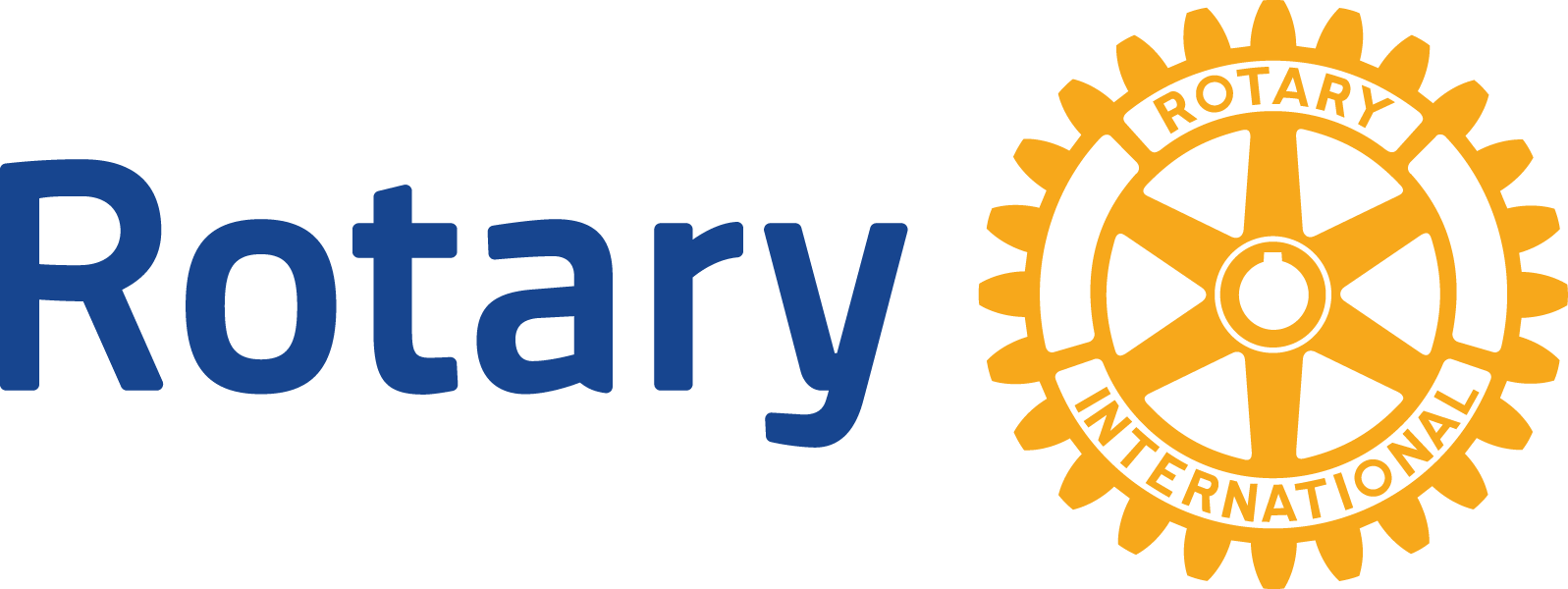 肩書・役職
氏名
（○○○○ロータリークラブ）
TEL:XX-XXXX-XXXX  
FAX:XX-XXXX-XXXX
携帯:XXX-XXXX-XXXX  
firstname.lastname@xxxxrotary.org
住所
（住所続き）
（住所続き）
ホームページ